Tasks of an advisory teacher and presentation of an intelligence test
The advisory teacher provide advice to students, parents and to colleagues, if there are questions and problems in school issues
Problems in learning and understanding
Difficulties in social behavior
Questions about the Bavarian school system 
Questions about the school career 
Questions about the start with school (school enrolment)
Presentation of the HAWIK -IV
- Usually this test lasts about 90 minutes
- It consists of 10 different tasks
- The test results give informations about 
	the linguistic comprehension
	the ability to reason
	the working memory
	the processing power (to deal with tasks and questions in a certain speed)
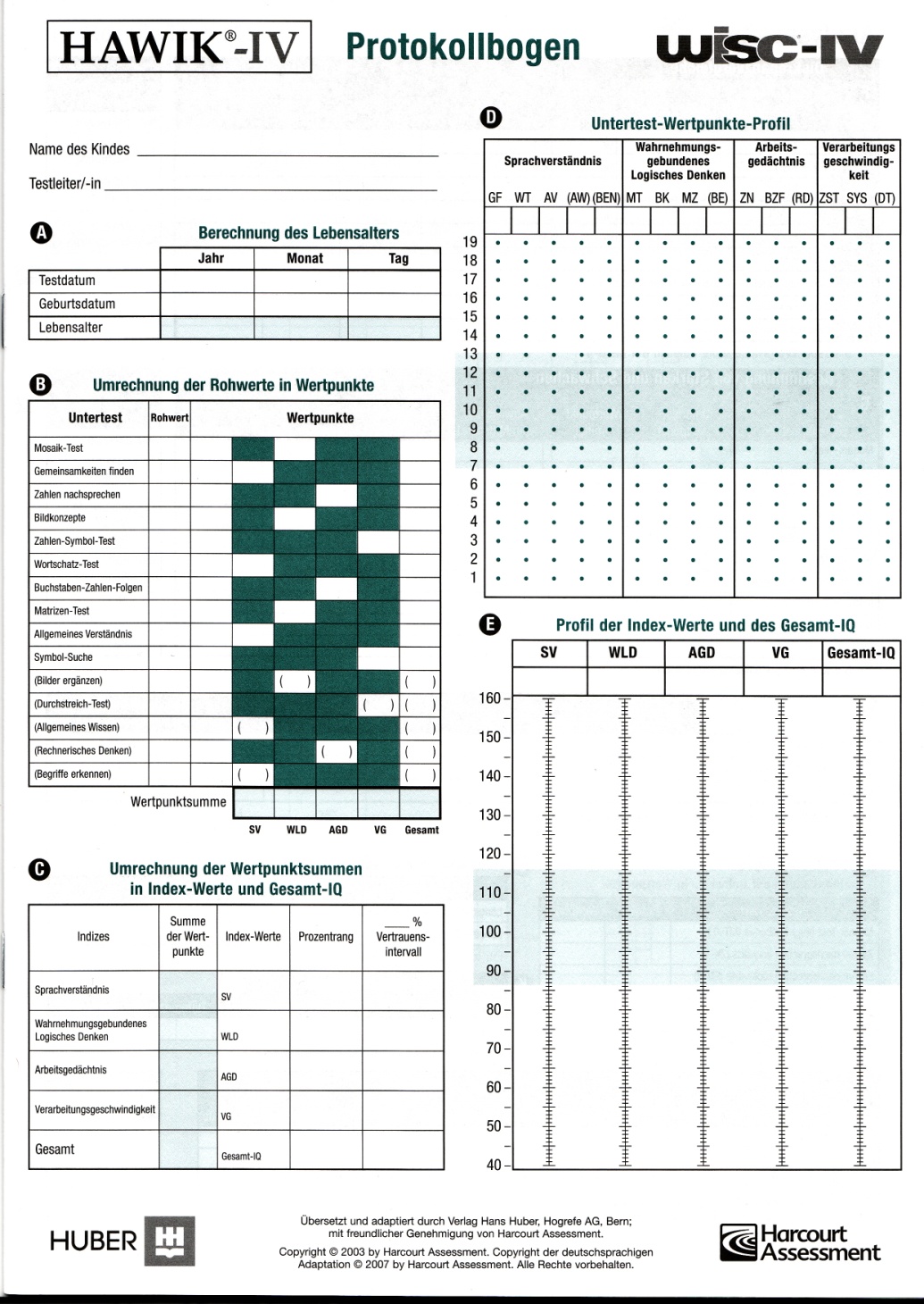 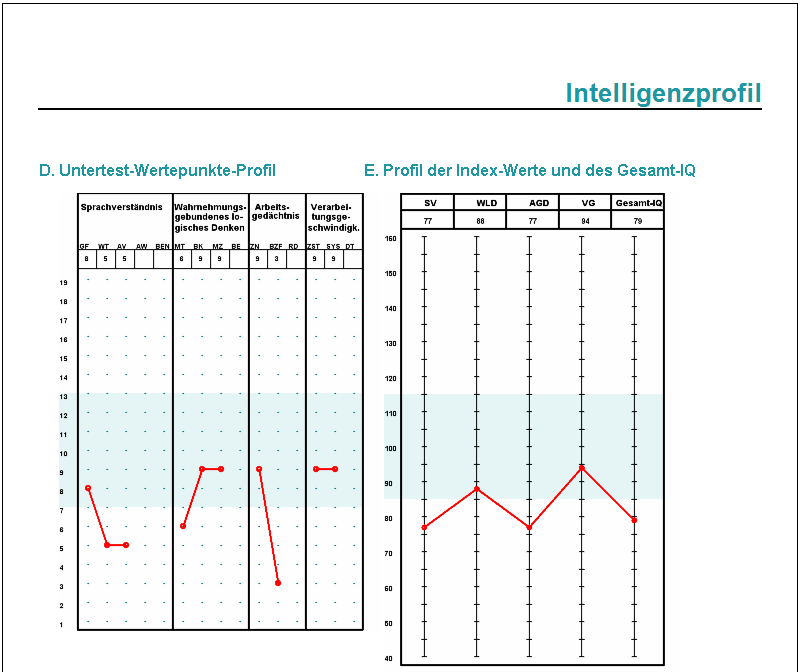